Реализация муниципального жилищного контроля на территории м.р. Сергиевский за 2020 год
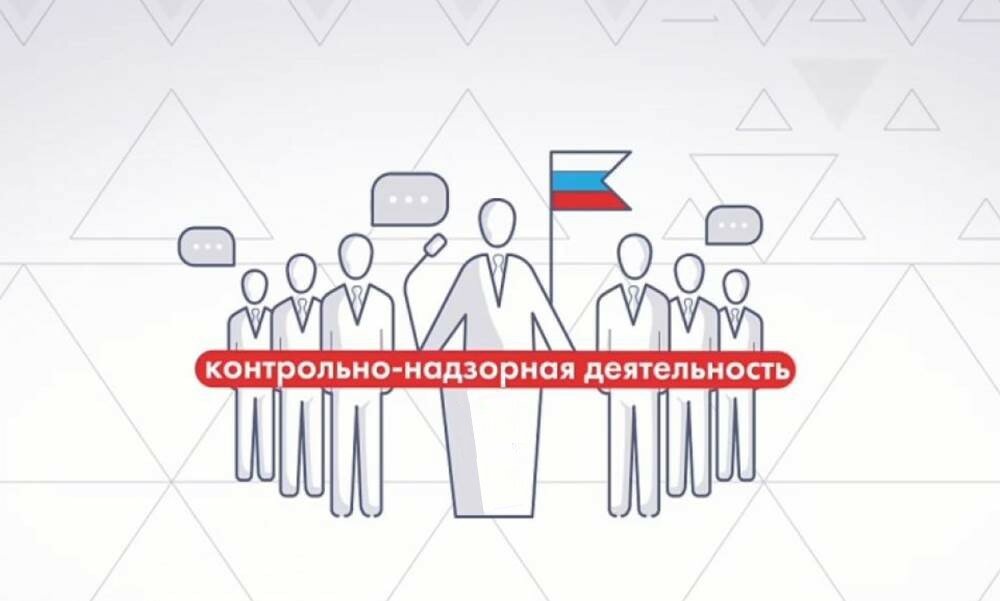 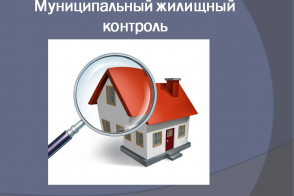 Отдел муниципального контроля и охраны труда Контрольного управления администрации муниципального района Сергиевский наделенным полномочиями по осуществлению муниципального жилищного контроля, организации и проведению на территории муниципального района Сергиевский проверок соблюдения юридическими лицами, индивидуальными предпринимателями обязательных требований, установленных в отношении муниципального жилищного фонда Федеральными законами и законами субъектов Российской Федерации в области жилищных отношений, а также муниципальными правовыми актами
Муниципальный жилищный контроль - деятельность органов местного самоуправления, уполномоченных на организацию и проведение на территории муниципального образования проверок соблюдения юридическими лицами, индивидуальными предпринимателями и гражданами обязательных требований, установленных в отношении муниципального жилищного фонда федеральными законами и законами субъектов Российской Федерации в области жилищных отношений, а также муниципальными правовыми актами.
Деятельность органов муниципального жилищного контроля направлена на предупреждение, выявление и пресечение юридическими лицами, индивидуальными предпринимателями и гражданами нарушений, установленных в соответствии с жилищным законодательством, законодательством об энергосбережении и о повышении энергетической эффективности требований к использованию и сохранности жилищного фонда, установленных в отношении муниципального жилищного фонда федеральными законами и законами Самарской области
Контрольные мероприятия в отношении юридических лиц и индивидуальных предпринимателей
Оснований, предусмотренных Федеральным законом №294 –ФЗ от 26.12.2008г. «О защите прав юридических лиц и индивидуальных предпринимателей при осуществлении государственного контроля (надзора) и муниципального контроля», для проведения плановых проверок в 2020 году не имелось.
Внеплановые проверки юридических лиц и индивидуальных предпринимателей не проводились.
В адрес управляющей компании было выдано 2 предостережения о недопустимости нарушения обязательных требований, требований установленных Федеральным законодательством. 
Возражений на предостережения в отдел муниципального контроля и охраны труда не поступало. Сроки предоставления уведомлений на предостережения управляющей компанией не нарушены.
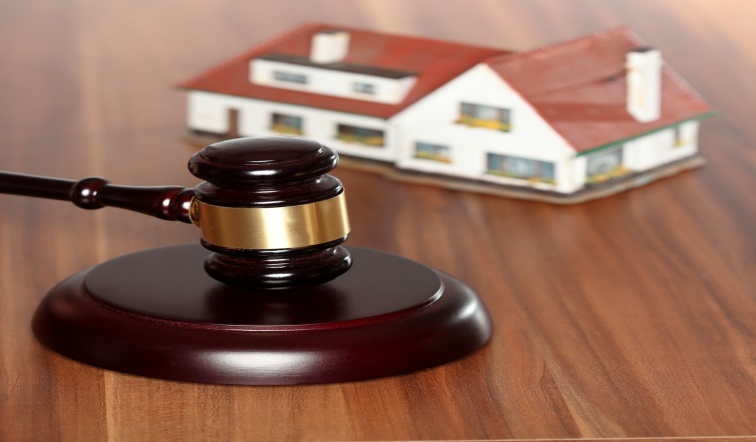 Контрольные мероприятия в физических лиц
В рамках осуществления муниципального жилищного контроля было проведено  56 проверок
21 внеплановая проверка
35 плановых проверок
выдано 10 предписаний
Исполнение функции по осуществлению муниципального жилищного контроля за муниципальным жилищным фондом ведется в отношении физических лиц, не являющихся индивидуальными предпринимателями. Согласно плану проведения плановых проверок физических лиц, не являющихся индивидуальными предпринимателями отделом муниципального контроля и охраны труда Контрольного управления администрации муниципального района Сергиевский на 2020г.
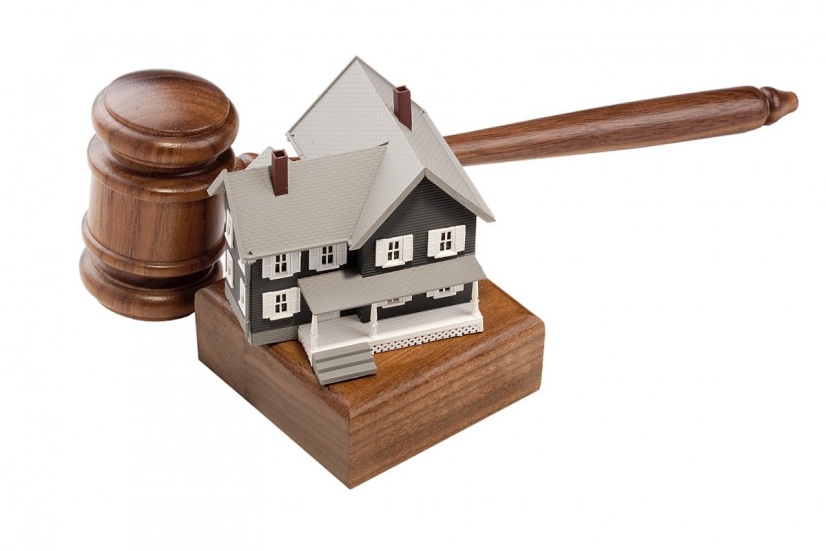 Предотвращение штрафных санкций
Организациям, осуществляющим обслуживание многоквартирных домов, соблюдать требования действующего законодательства, а также своевременно принимать необходимые меры на поступающие обращения и жалобы собственников помещений многоквартирных домов.
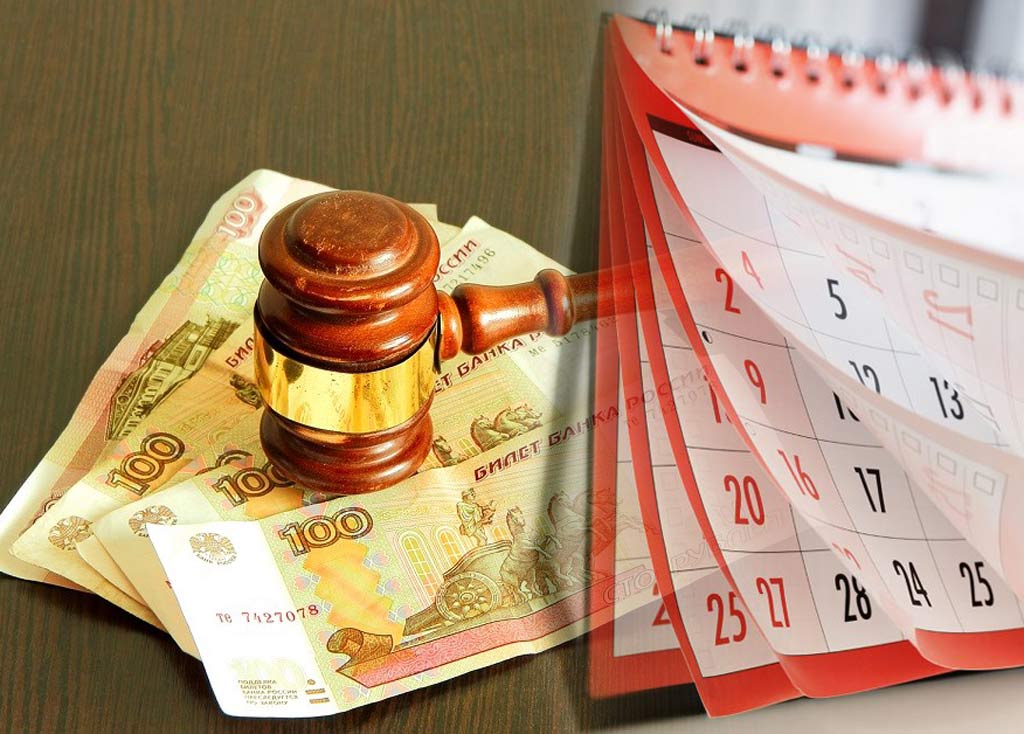